For the rest of the week we will supply questions from a year 5 revision pack14.7.2020/ XIV.VII.MMXX
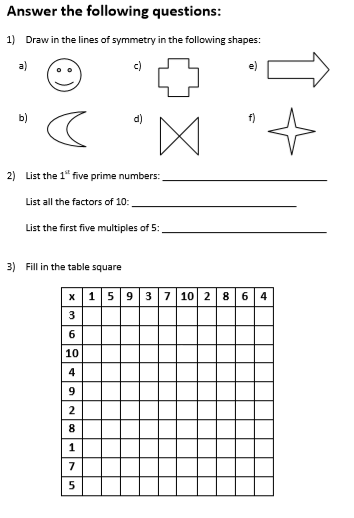 Use a calculator or the internet to check your work with the review package.
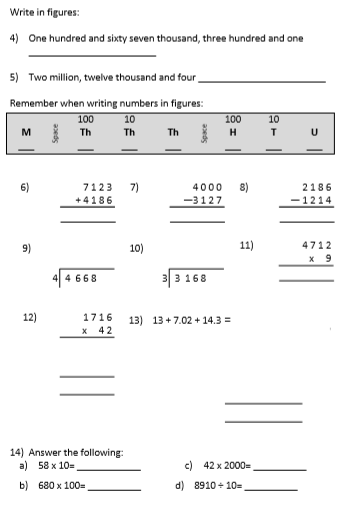 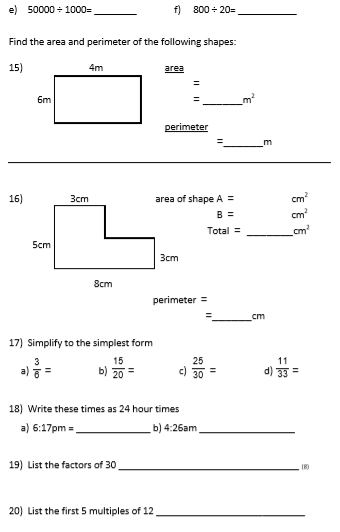 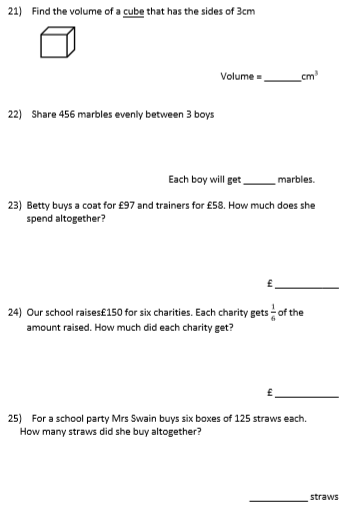 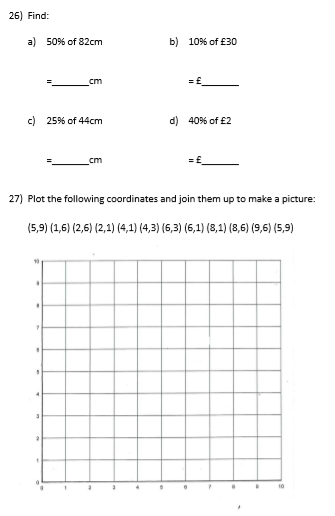